TV CAMERA SCRIPT
Tata Fotografi Elektronik
Arie Nugraha, M.Si
TV Camera script mengandung semua informasi pendukung yang membantu jalannya program sesuai keinginan sutradara
ELEMEN CAMERA SCRIPT
Dialogue
Nomor Scene dan Lokasi
Nomor kamera dan shot yang akan diambil
Microphone yang digunakan dan sumber suara lain
Nomor Shot
Potongan (Cut) antar kamera
CAMERA CARD
Rangkuman camera script untuk setiap kamera
Gunanya agar operator kamera tahu apa saja yang harus ia lakukan tanpa harus membaca penuh camera script
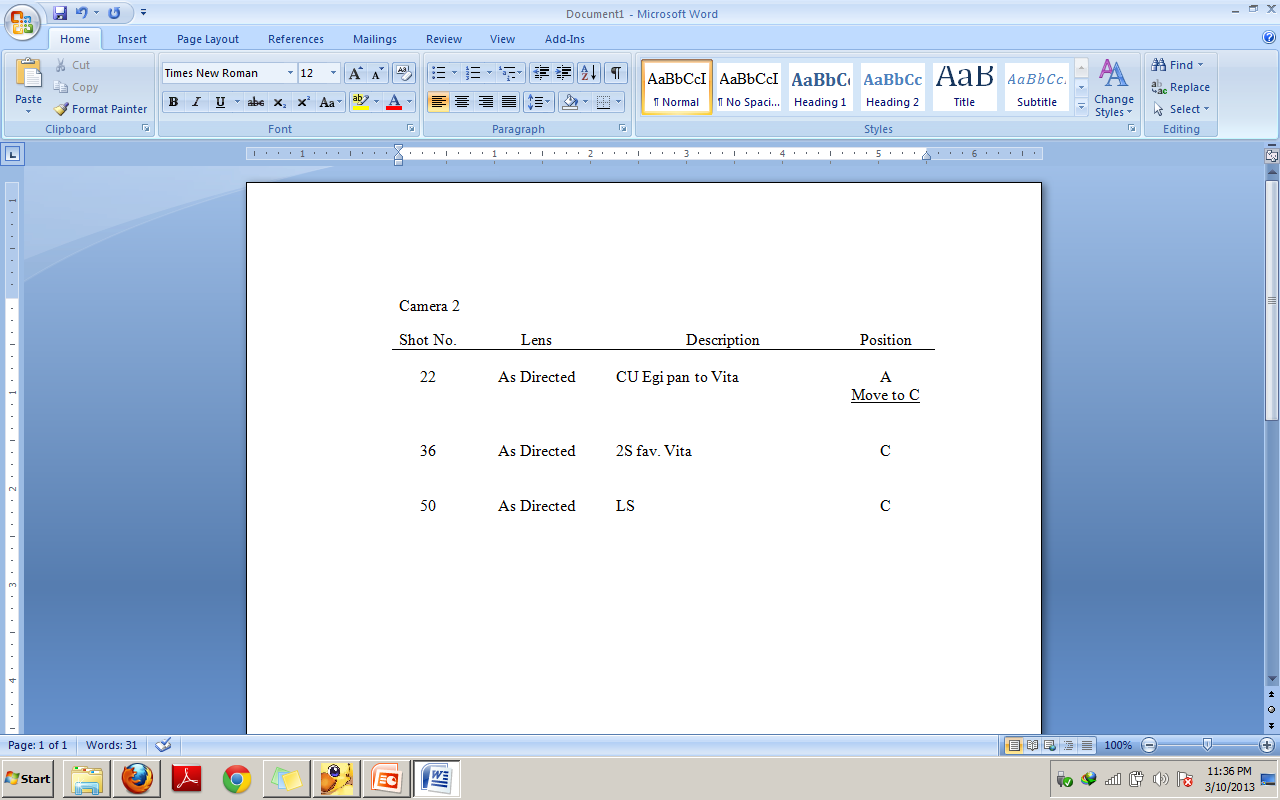